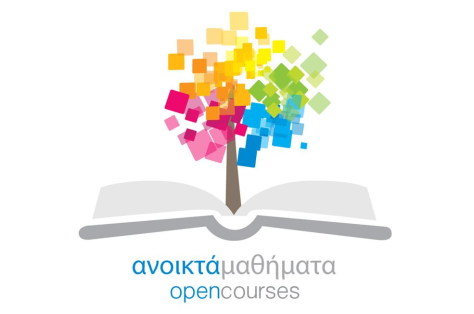 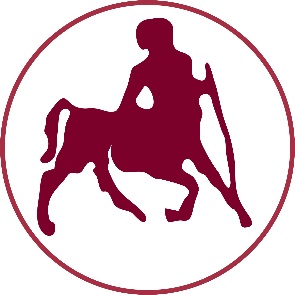 ΠΑΝΕΠΙΣΤΗΜΙΟ ΘΕΣΣΑΛΙΑΣ
ΑΣΚΗΣΗ ΣΤΗΝ ΤΡΙΤΗ ΗΛΙΚΙΑ
Ενότητα 1: Εισαγωγή στο μάθημα. Διαδικασία γήρανσης, φυσιολογικές μεταβολές & οφέλη της άσκησης

Βασιλική Ζήση, Ph D
Τμήμα Επιστήμης Φυσικής Αγωγής και Αθλητισμού
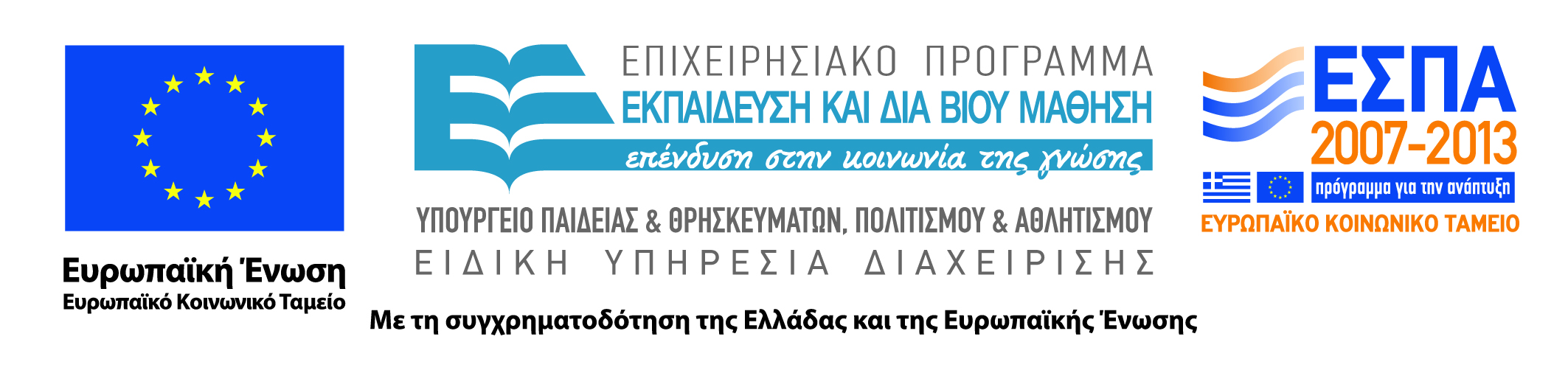 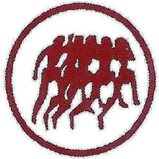 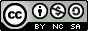 Άδειες Χρήσης
Το παρόν εκπαιδευτικό υλικό υπόκειται σε άδειες χρήσης Creative Commons. 
Για εκπαιδευτικό υλικό, όπως εικόνες, που υπόκειται σε άλλου τύπου άδειας χρήσης, η άδεια χρήσης αναφέρεται ρητώς.
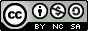 2
Χρηματοδότηση
Το παρόν εκπαιδευτικό υλικό έχει αναπτυχθεί στα πλαίσια του εκπαιδευτικού έργου του διδάσκοντα.
Το έργο «Ανοικτά Ακαδημαϊκά Μαθήματα Πανεπιστημίου Θεσσαλίας» έχει χρηματοδοτήσει μόνο τη αναδιαμόρφωση του εκπαιδευτικού υλικού. 
Το έργο υλοποιείται στο πλαίσιο του Επιχειρησιακού Προγράμματος «Εκπαίδευση και Δια Βίου Μάθηση» και συγχρηματοδοτείται από την Ευρωπαϊκή Ένωση (Ευρωπαϊκό Κοινωνικό Ταμείο) και από εθνικούς πόρους.
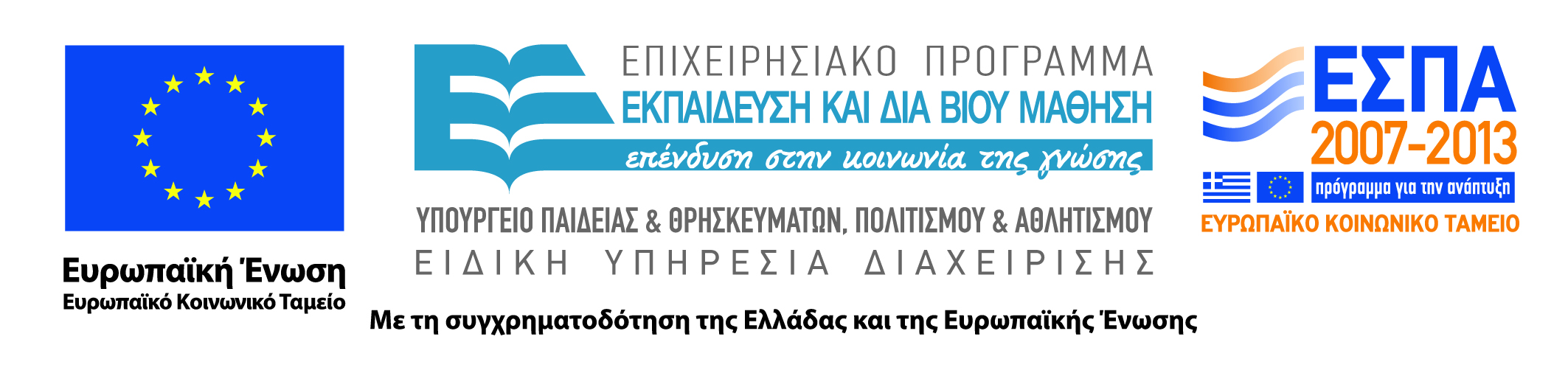 3
Σκοποί  ενότητας
Να παρουσιάσει σε απλουστευμένη μορφή τις θεωρίες γήρανσης, αλλά και τις δομικές αλλαγές στα συστήματα του οργανισμού που συνοδεύουν τη γήρανση, καθώς και τις λειτουργικές τους συνέπειες.
Να παρουσιάσει τα φυσιολογικά, ψυχολογικά, αλλά και κοινωνικά οφέλη της φυσικής δραστηριότητας και της συστηματικής άσκησης για τους ηλικιωμένους.
4
Περιεχόμενα ενότητας
Βιολογικές θεωρίες γήρανσης
Δομικές και λειτουργικές αλλαγές λόγω γήρανσης
Οφέλη της Φυσικής Δραστηριότητας (ΦΔ) και της άσκησης για τους ηλικιωμένους:
Φυσιολογικά οφέλη
Ψυχολογικά οφέλη
Κοινωνικά οφέλη
5
Χρήση Διατάξεων
Διαδικασία γήρανσης, φυσιολογικές μεταβολές & οφέλη της άσκησης
1η ενότητα
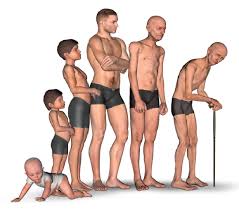 Η γήρανση είναι ένα γενικό φαινόμενο που μας επηρεάζει όλους. Είναι μία κατάσταση που οι περισσότεροι από εμάς θα βιώσουμε. 

Όμως, γιατί κάποιοι άνθρωποι γερνούν πιο γρήγορα από τους άλλους? Γιατί κάποιοι άνθρωποι δεν γερνούν τόσο γρήγορα?

Η επιστημονική έρευνα συνεχίζεται για να δοθούν απαντήσεις σ’ αυτό το ερώτημα. Έχει διευκρινιστεί ότι, εκτός από τους γενετικούς παράγοντες, σημαντικό ρόλο στη διαδικασία γήρανσης παίζουν και κάποιοι παράγοντες του περιβάλλοντος, όπως: η διατροφή, το άγχος, το κάπνισμα και η φυσική δραστηριότητα.
8
Ορισμός της γήρανσης
Για την κατανόηση της γήρανσης θα πρέπει να γίνει διαχωρισμός διαφόρων ειδών ηλικίας:
Χρονολογική ηλικία. Είναι ο χρόνος που πέρασε από την ημερομηνία γέννησης. 
Βιολογική ηλικία. Αλλαγές στις φυσιολογικές και βιολογικές λειτουργίες. Δεν είναι ξεκάθαρο πώς υπολογίζεται.
Ψυχολογική ηλικία. Αλλαγές στην πνευματική και γνωστική λειτουργία (αυτοεκτίμηση, αυτοαποτελεσματικότητα, αντίληψη, μνήμη και μάθηση).
Κοινωνική ηλικία. Αλλαγές στη συμπεριφορά του ατόμου σε σχέση με την άποψη του για τον κοινωνικό του ρόλο.
9
Βιολογικές θεωρίες γήρανσης
Οι βιολογικές θεωρίες γήρανσης εξετάζουν τους μηχανισμούς που ευθύνονται για τις δομικές και λειτουργικές αλλαγές κατά τη γήρανσης Σήμερα δεν υπάρχει μία ευρύτερα αποδεκτή θεωρία. Ο Leonard Hayflick (1985) ταξινόμησε τις θεωρίες γήρανσης ως εξής:

 Κυτταρικές θεωρίες γήρανσης
 Γενετικές θεωρίες γήρανσης
 Θεωρίες ελέγχου γήρανσης
10
Κυτταρικές θεωρίες γήρανσης
Οι κυτταρικές θεωρίες γήρανσης επικεντρώνονται στις εκφυλιστικές αλλαγές που γίνονται σε κάθε κύτταρο και κυρίως στη δράση των ελευθέρων ριζών.
Τα αντιοξειδωτικά συστήματα του οργανισμού εξουδετερώνουν τις ελεύθερες ρίζες. Η συγκέντρωση και η δράση των αντιοξειδωτικών περιορίζεται από περιβαλλοντικούς παράγοντες (ακτινοβολία, καρκινογενή χημικά), αλλά και από την αύξηση της ηλικίας. Έχει σαν αποτέλεσμα εκφυλιστικές αλλαγές στη δομή του κολλαγόνου και της ελαστίνης, καταστροφή του DNA και προοδευτικό περιορισμό στη λειτουργία του ανοσοποιητικού συστήματος.  
Οι αλλοιώσεις στο κολλαγόνο και την ελαστίνη θεωρούνται υπεύθυνες για τον περιορισμό του εύρους κίνησης των αρθρώσεων στους ηλικιωμένους.
11
Γενετικές θεωρίες γήρανσης
Οι γενετικές θεωρίες γήρανσης επικεντρώνονται στο ρόλο της κληρονομικότητας.
Προτάθηκε ότι η γήρανση οφείλεται σε διάσπαση της αλυσίδας των νουκλεοτιδίων του DNA. Αλλαγές στο DNA γίνονται σε όλη τη διάρκεια της ζωής, όμως οι συνέπειες τους γίνονται αντιληπτές μόνο σε μεγάλη ηλικία.
Ο Hayflick (1965; 1985) σε μία σειρά μελετών απέδειξε ότι η γήρανση είναι μία διαδικασία προγραμματισμένη κατά ένα μεγάλο μέρος εκ των προτέρω.
Παρόλο που ο τρόπος ζωής είναι σημαντικός, δεν υπάρχει τρόπος να αποφύγουμε τη γήρανση.
12
Θεωρίες ελέγχου γήρανσης
Οι θεωρίες  αυτές επικεντρώνονται στο ρόλο συγκεκριμένων συστημάτων στη διαδικασία γήρανσης και κυρίως του ανοσοποιητικού.
Μία σειρά σύνθετων γονιδίων (MHC) ελέγχουν τη λειτουργία του ανοσοποιητικού συστήματος, αλλά και τη δράση των αντιοξειδωτικών συστημάτων.
Οι αλλοιώσεις στο κεντρικό νευρικό και το ενδοκρινικό σύστημα συμβάλλουν στη διαδικασία γήρανσης.
Η βιολογική γήρανση είναι μία σύνθετη διαδικασία και ελέγχεται από πολλούς μηχανισμούς, κάτι που κάνει σχεδόν απίθανο την «ίαση» της
13
Δομικές και λειτουργικές αλλαγές λόγω γήρανσης
Οι δομικές και λειτουργικές συνέπειες της γήρανσης είναι εμφανείς σε ένα μεγάλο εύρος φυσιολογικών συστημάτων.  Οι λειτουργικές συνέπειες είναι εμφανείς στα διαφορετικά συστήματα του οργανισμού
14
Φυσιολογικά οφέλη
 Ψυχολογικά οφέλη
 Κοινωνικά οφέλη
Παρεμβάσεις στον τρόπο ζωής: Άσκηση & Συστηματική ΦΔ
Τα οφέλη της άσκησης για τους ηλικιωμένους
Τα οφέλη της άσκησης στην υγεία και τη λειτουργικότητα των ηλικιωμένων προσελκύουν την προσοχή επιστημόνων από διαφορετικές περιοχές.
Η άσκηση συστήνεται σαν εναλλακτικό μέσο θεραπείας για πολλές σωματικές και ψυχολογικές ασθένειες. 
Η άσκηση έχει θετικές επιδράσεις στο μυοσκελετικό, καρδιοαγγεια-κό, αναπνευστικό και ενδοκρινικό σύστημα, περιορίζει τον κίνδυνο και τη σοβαρότητα εμφάνισης σωματικών και ψυχολογικών ασθενειών που συνοδεύουν τη μεγάλη ηλικία, και περιορίζει το άγχος και την εμφάνιση συμπτωμάτων κατάθλιψης.
16
Φυσιολογικά οφέλη της Φυσικής Δραστηριότητας
Είναι καλά τεκμηριωμένο ότι η συμμετοχή σε συστηματική Φυσική Δραστηριότητα (ΦΔ) έχει θετικές επιδράσεις στα φυσιολογικά συστήματα του οργανισμού.
Στον πίνακα που ακολουθεί παρουσιάζονται συνοπτικά τα φυσιολογικά οφέλη της άσκησης για τους ηλικιωμένους.
Οι φυσιολογικές αποκρίσεις των ηλικιωμένων στην άσκηση είναι παρόμοιες με αυτές των νεαρών ατόμων. Οι αποκρίσεις αυτές αναλύονται διεξοδικά παρακάτω.
17
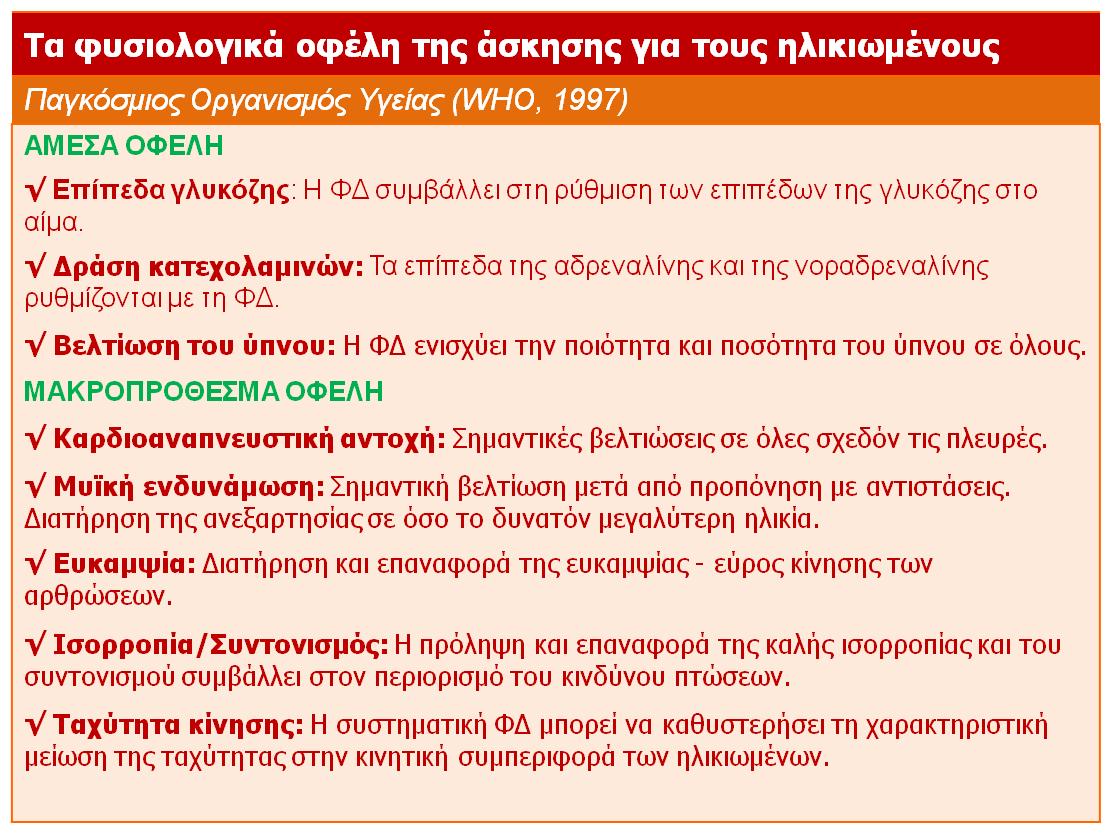 18
Φυσιολογικά οφέλη της ΦΔ:Καρδιοαναπνευστική λειτουργία
Η μέγιστη πρόσληψη οξυγόνου (VO2max), που είναι ένας πολύ καλός δείκτης του καρδιοαναπνευστικού fitness μειώνεται με την αύξηση της ηλικίας (περίπου 10%) ανά δεκαετία. 
Η συστηματική φυσική δραστηριότητα μπορεί να καθυστερήσει τη μείωση της VO2max.
Ακόμη και χαμηλά επίπεδα φυσικής δραστηριότητας μπορεί να ωφελήσουν την καρδιαναπνευστική λειτουργία των ηλικιωμένων.
Oι επιδράσεις της άσκησης στην καρδιαναπνευστική λειτουργία είναι τόσο κεντρικές όσο και περιφερειακές. 
.
19
Φυσιολογικά οφέλη της ΦΔ: Πνευμονική λειτουργία
Η πνευμονική λειτουργία μειώνεται με την αύξηση της ηλικίας.  Αυτό οφείλεται στη μείωση της ελαστικότητας των πνευμόνων, την εξασθένηση των θωρακικών μυών και στις αλλαγές στα θωρακικά μεσοσπονδύλια διαστήματα.
Η συστηματική φυσική δραστηριότητα έχει περιορισμένη επίδραση στη πνευμονική λειτουργία νεαρών και ηλικιωμένων ατόμων. Στους ηλικιωμένους όμως μπορεί να βοηθήσει στη διατήρηση της καλής πνευμονικής λειτουργίας.
Οι ακριβείς επιδράσεις της άσκησης στην πνευμονική λειτουργία δεν είναι καλά καθορισμένες. Απαιτείται περαιτέρω έρευνα.
.
20
Φυσιολογικά οφέλη της ΦΔ: Αρτηριακή πίεση & Λιπίδια αίματος
Η συστηματική φυσική δραστηριότητα συμβάλλει στη μείωση της συστολικής και διαστολικής πίεσης των ηλικιωμένων, όπως και στα πιο νεαρά άτομα. Ακόμη και ένα πρόγραμμα βαδίσματος χαμηλής έντασης μπορεί να έχει θετικά αποτελέσματα.
Τα άτομα που γυμνάζονται έχουν χαμηλότερο ποσοστό σωματικού λίπους άρα και μικρότερο αριθμό λιπιδίων στο αίμα. Η άσκηση συμβάλλει σε ένα καλύτερο βιοχημικό προφίλ (χαμηλή συγκέντρωση LDL, υψηλή συγκέντρωση HDL). Οι επιδράσεις της άσκησης όμως, είναι παροδικές.
21
Φυσιολογικά οφέλη της ΦΔ: Μυϊκή δύναμη και Αντοχή
Η μυϊκή δύναμη μειώνεται σημαντικά με την αύξηση της ηλικίας.  
Η προπόνηση με αντιστάσεις συμβάλλει σημαντικά στη βελτίωση της δύναμης. Έχει αναφερθεί βελτίωση της δύναμης μέχρι και 100% σε άτομα ηλικίας έως και 90 ετών.
Η προπόνηση με αντιστάσεις πρέπει να γίνεται με προσοχή γιατί οι μέγιστες – υπομέγιστες συστολές θεωρείται ότι ανεβάζουν την αρτηριακή πίεση.
Η διατήρηση της δύναμης σε καλά επίπεδα είναι σημαντική για την πραγματοποίηση δραστηριοτήτων της καθημερινής ζωής. Το ACSM συστήνει ασκήσεις δύναμης χαμηλής ή μέτριας έντασης.
22
Φυσιολογικά οφέλη της ΦΔ: Ευκαμψία
Η αύξηση της ηλικίας συνοδεύεται από μείωση της ελαστικότητας του συνδετικού ιστού, με αποτέλεσμα να μειώνεται σημαντικά η ευκαμψία και το εύρος κίνησης  των αρθρώσεων.
Οι περιορισμοί στην ευκαμψία και το εύρος κίνησης  των αρθρώσεων στους ηλικιωμένους αποδίδονται στον περιορισμό της φυσικής δραστηριότητας.
Η ευκαμψία στους ηλικιωμένους βελτιώνεται σημαντικά με κατάλληλες διατατικές ασκήσεις. Σε όλα σχεδόν τα προγράμματα αεροβικής γυμναστικής περιλαμβάνονται διατατικές ασκήσεις αμέσως μετά την προθέρμανση και πριν το αερόβιο μέρος.
23
Ψυχολογικά οφέλη της Φυσικής Δραστηριότητας
Η συστηματική συμμετοχή σε Φυσική Δραστηριότητα (ΦΔ) έχει θετικές επιδράσεις σε αρκετές ψυχολογικές μεταβλητές των ηλικιωμένων. 
Στον πίνακα που ακολουθεί παρουσιάζονται συνοπτικά τα ψυχολογικά οφέλη της άσκησης για τους ηλικιωμένους, τα οποία είναι βραχυπρόθεσμα και μακροπρόθεσμα.
Τα πιο σημαντικά ψυχολογικά οφέλη των ηλικιωμένων από την άσκηση  αναλύονται διεξοδικά παρακάτω.
24
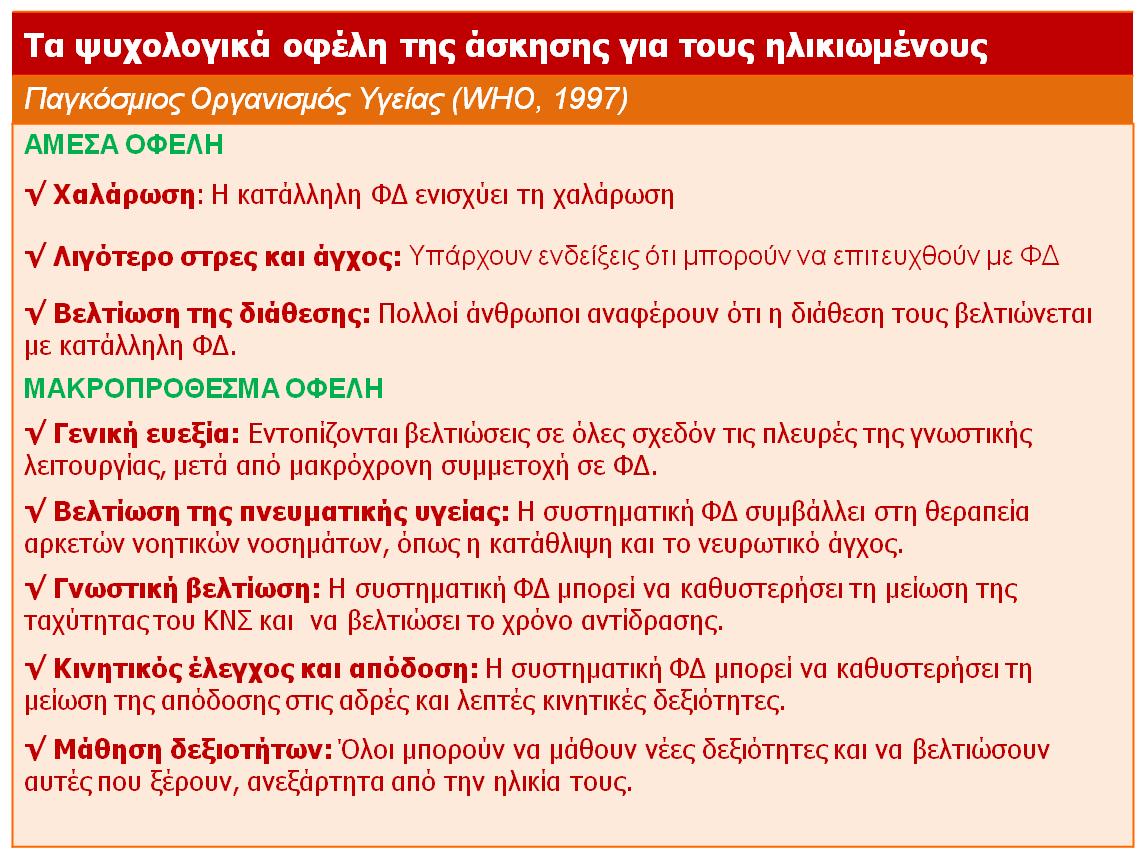 25
Ψυχολογικά οφέλη της ΦΔ: Ψυχική ευεξία
Η ψυχική υγεία περιλαμβάνει θετικές και αρνητικές διαστάσεις. 
Οι προηγούμενες έρευνες είχαν επικεντρωθεί κυρίως στην επίδραση της άσκησης στον περιορισμό των αρνητικών διαστάσεων.
Οι McAuley & Rudolph (1995) εξέτασαν την επίδραση της άσκησης και σε θετικές διαστάσεις (αυτοεκτίμηση, αυτοαποτελεσματικότητα και γενική ευεξία). 
Βρήκαν θετικές επιδράσεις της άσκησης στην ψυχική ευεξία ιδιαίτερα μετά από μακροχρόνια συμμετοχή (>10 εβδομάδες).
.
26
Ψυχολογικά οφέλη της ΦΔ: Κατάθλιψη και άγχος
Η πιθανότητα εμφάνισης της κατάθλιψης είναι μεγαλύτερη όσο πιο μεγάλη είναι η ηλικία των ατόμων. Η άσκηση περιορίζει την πιθανότητα εμφάνισης κατάθλιψης.
Βρέθηκε ότι η συστηματική άσκηση περιορίζει το βαθμό κατάθλιψης σε άτομα με μέτρια κατάθλιψη.
Απαιτείται περαιτέρω έρευνα για να διαπιστωθούν οι μηχανισμοί μέσω των οποίων η άσκηση περιορίζει την κατάθλιψη και το άγχος στους ηλικιωμένους
.
27
Ψυχολογικά οφέλη της ΦΔ: Γνωστική λειτουργία
Η ηλικία και η γήρανση επηρεάζει αρνητικά τη γνωστική λειτουργία. Η γνωστική λειτουργία έχει πολλές διαστάσεις. Δεν υπάρχουν σαφής απαντήσεις για τις επιδράσεις της ΦΔ σε όλες αυτές τις διαστάσεις.
Τα δραστήρια ηλικιωμένα άτομα μεθοδεύουν πληροφορίες από το περιβάλλον πιο αποτελεσματικά από τα μη δραστήρια.
Οι θετικές επιδράσεις της ΦΔ είναι πιο εμφανείς στις δεξιότητες που απαιτούν γρήγορη επεξεργασία παρά στις αυτοματοποιημένες δεξιότητες. Αποδίδονται στη βελτίωση της κυκλοφορίας του αίματος, την επανασύνθεση νευρικών κυττάρων και τη συγκέντρωση ορισμένων νευροδιαβιβαστών.
.
28
Κοινωνικά οφέλη της Φυσικής Δραστηριότητας
Η συμμετοχή σε συστηματική Φυσική Δραστηριότητα (ΦΔ), μέσα από την οποία γίνεται ενίσχυση ρόλων έχει θετικές κοινωνικές επιπτώσεις στα ηλικιωμένα άτομα.
Τους βοηθάει να επαναπροσδιορίσουν τον κοινωνικό τους ρόλο και να ξεπεράσουν τις απώλειες αγαπημένων προσώπων. 
Στον πίνακα που ακολουθεί παρουσιάζονται συνοπτικά τα κοινωνικά οφέλη της άσκησης για τους ηλικιωμένους.
29
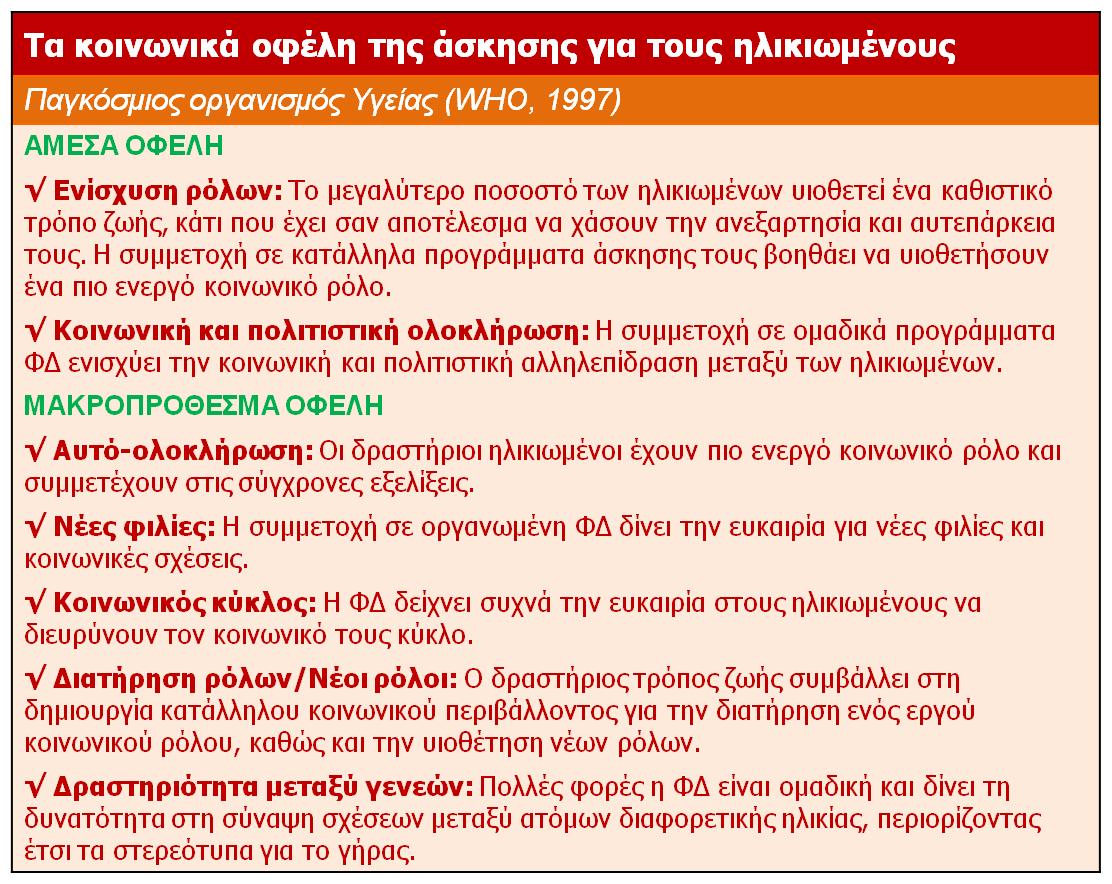 30
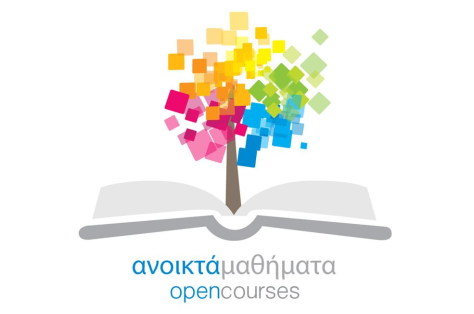 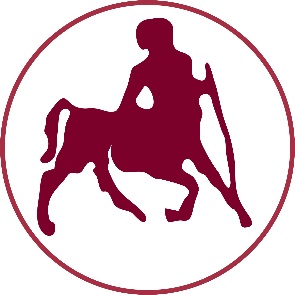 ΠΑΝΕΠΙΣΤΗΜΙΟ ΘΕΣΣΑΛΙΑΣ
Τέλος Ενότητας
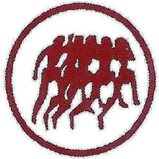 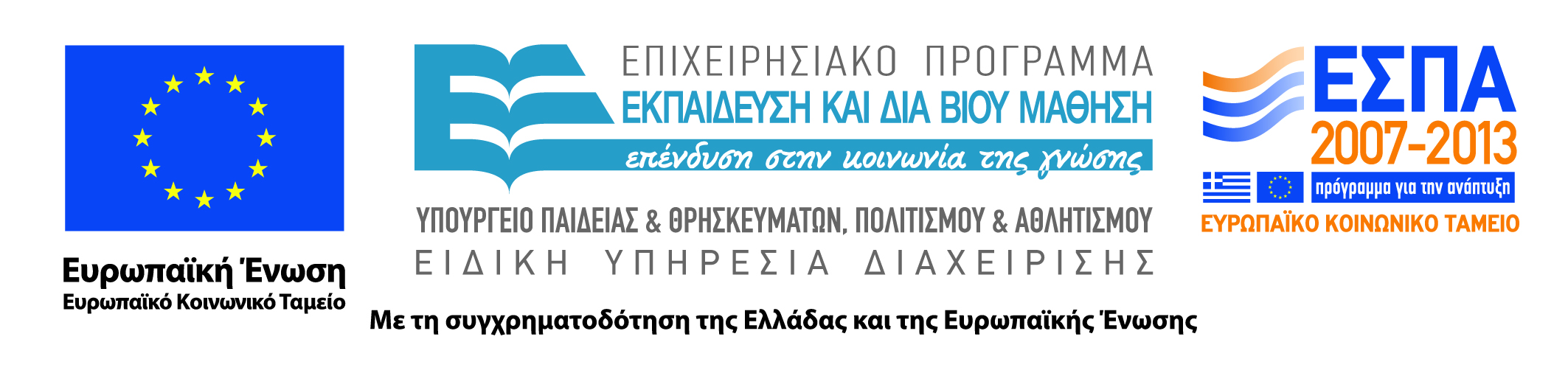 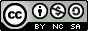